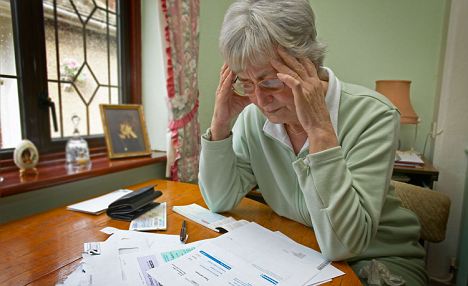 EXODUS 14
Navigating Life's Impossible Situations
EXODUS 14
Dr Scott WooddellEastridge Park Christian Church, Mesquite, TexasUploaded by Dr. Rick Griffith • Jordan Evangelical Theological SeminaryFiles in many languages for free download at BibleStudyDownloads.org
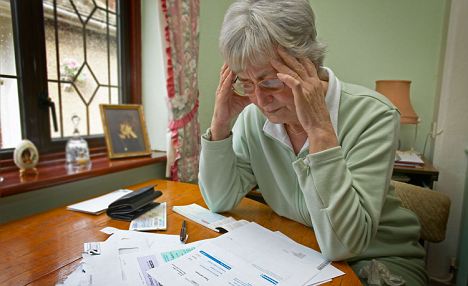 EXODUS 14
EXODUS 14
How do we navigate the impossible situations of life?
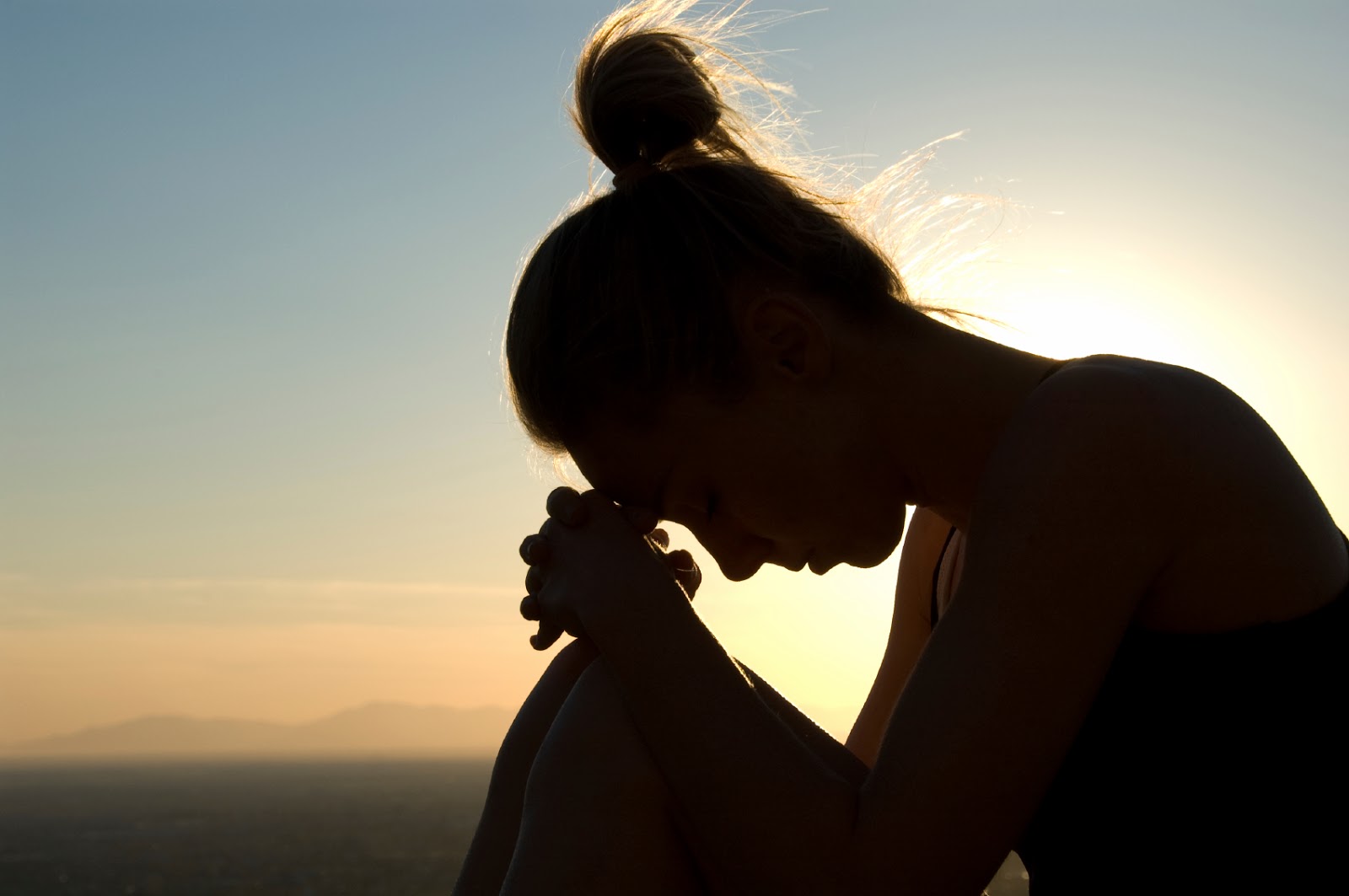 1. WE SOMETIMES FIND OURSELVES IN AN IMPOSSIBLE SITUATION
“As Pharaoh approached, the Israelites looked up, and there were the Egyptians marching after them.  They were terrified and cried out to the Lord.”  (Exodus 14:10)
2. WE TRUST THE LORD IN AN IMPOSSIBLE SITUATION
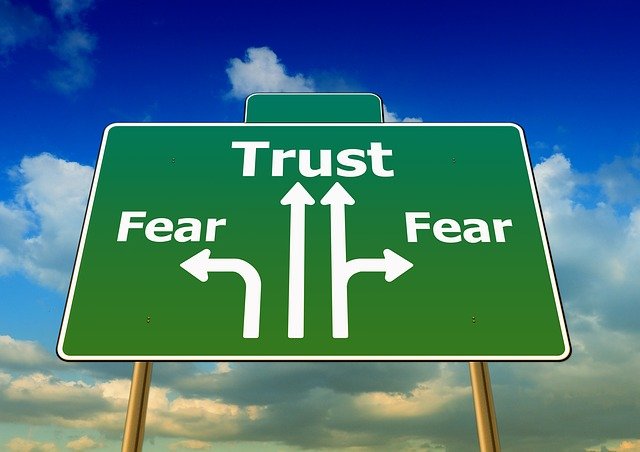 “Moses answered the people, ‘Do not be afraid.  Stand firm and you will see the deliverance the Lord will bring you today.  The Egyptians you see today you will never see again.  
The Lord will fight for you.  You need only to be still.’” (Exodus 14:13-14)
3. WE WATCH AS GOD DELIVERS THROUGH IMPOSSIBLE SITUATIONS
I THINK YOU HAVE SOME SERIOUS FAITH ISSUES
I think you have some serious faith issues!
“Then Moses stretched out his hand over the sea, and all that night the Lord drove the sea back with a strong east wind and turned it into dry land.  The waters were divided, and the Israelites went through the sea on dry ground with a wall of water on their right and on their left.”  (Exodus 14:21-22)
TRUTH 1
TAKE HOME TRUTH
When we find ourself in a jam, we trust the Lord completely, obey Him fully, and He delivers mightily.
Black
Get this presentation for free!
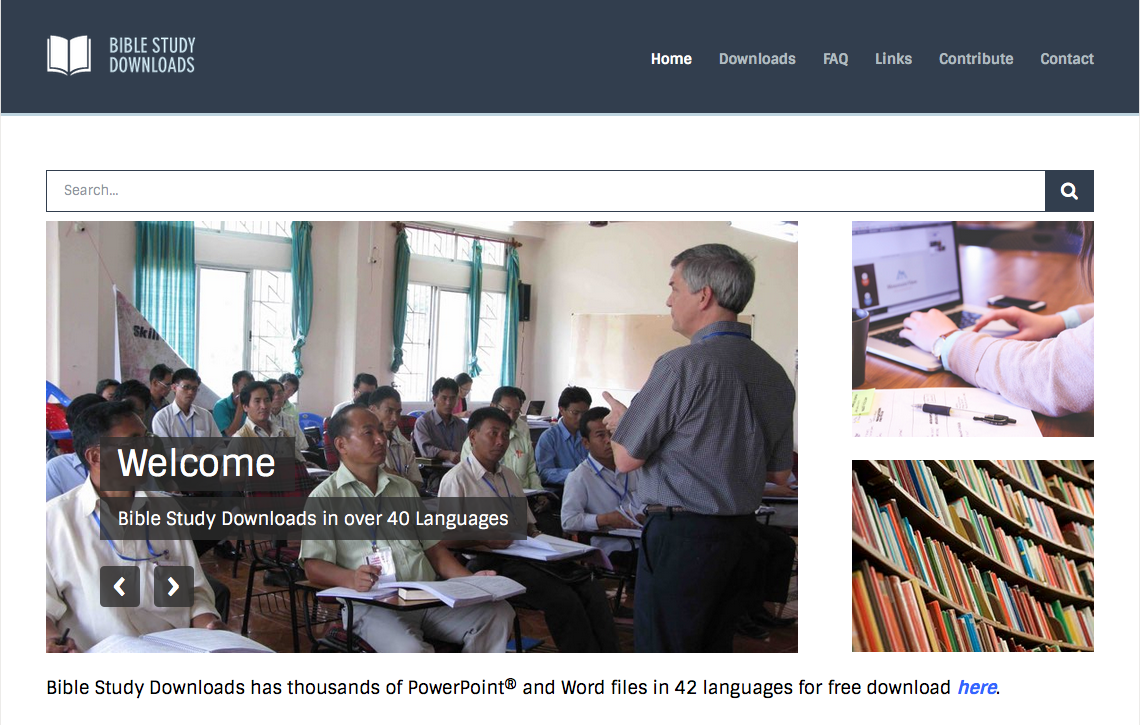 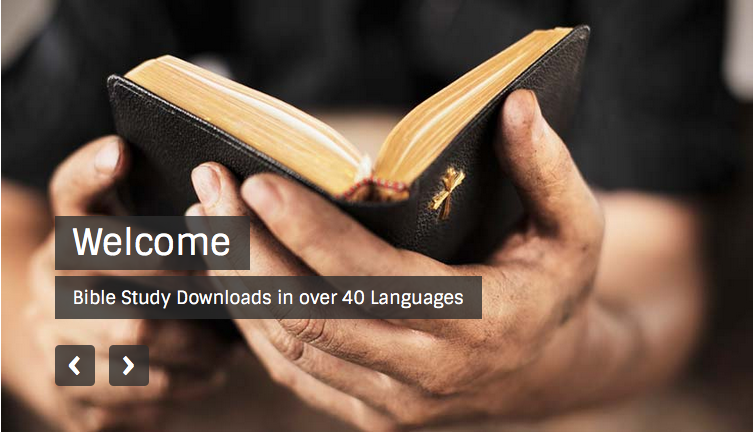 OT Preaching link at BibleStudyDownloads.org
[Speaker Notes: OT Preaching (op)]